Міністерство освіти і науки України
Державний університет телекомунікацій
Дисципліна “ЕКОНОМІКА ПІДПРИЄМСТВА”
ТЕМА 10:
Доходи 
підприємства та 
Джерела їх формування
ПЛАН
Сутність та види доходів підприємства
Сутність та функції прибутку підприємства
Етапи формування чистого прибутку підприємства 
Показники аналізу фінансових результатів підприємства
1. Сутність та види доходів підприємства
Дохід підприємства є результатом здійснення всіх видів діяльності суб’єктом господарювання за певний проміжок часу при використанні наявних ресурсів та врахуванні фінансово-господарських ризиків.
Отримання підприємством доходу:
свідчить про відповідність продукції (товарів, робіт, послуг)  попиту на ринку де працює підприємство;
 забезпечує покриття витрат, які виникли в процесі господарсько-фінансової діяльності підприємства;
спричиняє виникнення об’єкта розрахунку  та джерела забезпечення виконання зобов’язань підприємства перед державою;
забезпечує фінансування розширеного відтворення на підприємстві.
Бухгалтерський підхід щодо визначення сутності доходу передбачає оцінку доходу окремо за кожною операцією. Згідно з П(С)БО №15.
дохід – це збільшення економічних вигод у вигляді надходження активу підприємства або зменшення зобов’язання, що зумовлює зростання власного капіталу (за винятком зростання капіталу за рахунок внесків учасників підприємства), за умови, що оцінка доходу може бути достовірно визначена.
ВИДИ ДОХОДІВ ПІДПРИЄМСТВА
Види доходів підприємства
За характером отримання
- доходи від звичайної діяльності;
 надзвичайні доходи
За видами діяльності
доходи від операційної діяльності;
 доходи від інвестиційної діяльності;
 доходи від фінансової діяльності;
 доходи від інших видів діяльності.
З повнотою та місцем відображення
бухгалтерські доходи;
 приховані доходи.
ВИДИ ДОХОДІВ ПІДПРИЄМСТВА
ВІД ОПЕРАЦІЙНОЇ
ДІЯЛЬНОСТІ
доходи (виручка) від реалізації продукції та інші операційні доходи (доходи від реалізації іноземної валюти; доходи від продажу оборотних активів (крім фінансових інвестицій); доходи, одержані від операційної оренди активів; доходи від операційної курсової різниці за операціями в іноземній валюті; суми одержаних штрафів, пені, неустойок та інших санкцій за порушення господарських договорів; доходи від списання кредиторської заборгованості
НАДЗВИЧАЙНІ ДОХОДИ

це можуть бути такі доходи: відшкодування, одержані від страхових організацій з метою покриття надзвичайних витрат; суми, перераховані підприємству на фінансування втрат з інших джерел
тощо
ВІД ФІНАСОВОЇ
ДІЯЛЬНОСТІ
доходи, отримані в процесі проведення інвестиційної та фінансової діяльності. Це, зокрема, доходи від участі в капіталі та інші фінансові доходи. Дохід від участі в капіталі відображає доходи, одержані від інвестицій в асоційовані, дочірні або спільні підприємства. Вони передбачають зростання частки інвестора в чистих активах об'єкта інвестування (внаслідок одержання асоційованим, дочірнім та спільним підприємством прибутків). До інших фінансових доходів належать доходи, що виникають у процесі фінансової діяльності підприємства. До них відносять:
– дивіденди одержані; – відсотки одержані;– інші доходи від фінансових операцій.
ВИДИ ВИТРАТ ПІДПРИЄМСТВА
ВІД ОПЕРАЦІЙНОЇ
ДІЯЛЬНОСТІ:

 - Собівартість




 



Адміністративні витрати
 Витрати на збут
 Інші операційні витрати
ВІД ФІНАСОВОЇ
ДІЯЛЬНОСТІ
витрати підприємства, які виникають в результаті виплати процентів та інших платежів, пов'язаних із залученням позикового капіталу. Вони охоплюють проценти за кредит та інші фінансові витрати. Процентом за кредит є процентні платежі, нараховані та виплачені за користування банківськими кредитами. Інші фінансові витрати включають витрати, пов'язані з випуском, утриманням та обігом власних цінних паперів, нарахуванням відсотків згідно з кредитними угодами (крім банківських кредитів), фінансового лізингу та ін.
НАДЗВИ-ЧАЙНІ ВИТРАТИ
Матеріальні витрати
Витрати на оплату 
праці
Соціальні нарахування
Амортизація
С-СТЬ =120000+55000+(12*11,2)+ 134,4 *0,22+34000)/8=209164/8=
26145,5 тис.грн.
2. Сутність та функції прибутку підприємства
Прибуток як економічний показник визначається як різниця між ціною та собівартістю продукції (роботи, послуги); між обсягом виручки від реалізації та сумою витрат на виробництво і реалізацію продукції.
Прибуток як економічна категорія характеризує:
 кінцевий результат діяльності підприємства, отримання якого є необхідною умовою його розширеного відтворення;
 гармонізацію економічних інтересів держави, підприємства як господарюючого суб’єкта, його працівників і власників, що визначає пропорції в розподілі та споживані прибутку.
Значення прибутку проявляється через виконання ним таких функцій: оціночної, розподільчої, стимулюючої.
Реалізація  прибутком оціночної функції  відбувається засобом його використання як оціночного показника, що характеризує ефект господарської діяльності підприємства чи окремої її складової. Така оцінка здійснюється в межах ретроспективного, звітного та перспективного періодів.
Розподільча функція прибутку
передбачає його використання  як інструмента розподілу чистого доходу суспільства на частини:
 1) що акумулюється в бюджетах різних рівнів; 
2) що залишається в розпорядженні підприємства.
Виконання прибутком стимулюючої функції
ґрунтується на  використанні прибутку як джерела формування різноманітних фондів: фонду виробничого розвитку(капіталізована частина прибутку) , 
фонду матеріального заохочення працівників, фонду виплати дивідендів тощо.
Загальний
За 
обсягами виробництва
Д
ОХ
І
Д




ПРИБУТОК
Від операційної
За видами діяльності
Середній
Від інвестиційної
Маржинальний
Від іншої
За методикою оцінки
Реальний
Можливий
За розмірами
Номінальний
Необхідний
Мінімальний
Звітного періоду
За 
періодом визнання
Максимальний
Майбутнього періоду
Економічний
За порядком визначення
За 
характером отримання
Від реалізації продукції і майна
Бухгалтерський
Податковий
Від використання майна
Склад доходів підприємства
Класифікація прибутку підприємства
Дохід від  реалізації продукції (товарів, роабіт, послуг)
Налог на добавленную стоимость, акцизный сбор, другие вычеты из дохода
Чистий дохід від реалізації продукції (товарів, роабіт, послуг)
Себестоимость реализованной продукции (товаров, работ, услуг)
Административные расходы
Расходы на сбыт
Другие операционные расходы
Валовий прибуток
 (збиток)
Другие операционные доходы
3. Етапи формування чистого прибутку підприємства
Фінансовий результат від
операційної діяльності
Финансовые расходы
Потери от участи в капитале
Другие расходы
Доход от участия в капитале
Другие финансовые доходы
Другие доходы
Фінансовий результат від
звичайної діяльності до оподаткування
Налог на прибыль от обычной деятельности
Чрезвы-чайные доходы
Чрезвы-чайные расходы
Фінансовий результат від
звичайної діяльності
Налоги с чрезвычайной прибыли
Чистий прибуток
(збиток)
Чрезвычайная прибыль
Алгоритм формування чистого прибутку підприємства
Фактори, що впливають на прибуток підприємства
Внутрішні
Чинники, що залежать від розвитку конкретного підприємства
Зовнішні
Чинники, що не залежать від розвитку підприємства
інфляційні процеси;
законодавство;
політика;
науково-технічне і соціальний розвиток регіону;
політика оподаткування
та інші.
Фактори безпосереднього впливу
Фактори опосередкованого впливу
обсяг продукції, що випускається;
собівартість виробництва;
ціна реалізованої
продукції;
найменування продукції, що випускається (асортимент) та інші.
післяпродажний сервіс;
збільшення або зменшення зносу основних виробничих фондів;
реклама;
співвідношення власного і позикового капіталу та інші.
4. Показники аналізу фінансових результатів 
підприємства
Етапи аналізу фінансових результатів діяльності.
1. Формування інформаційної бази аналізу
2. Аналіз динаміки загального обсягу  фінансових результатів діяльності підприємства.
3.  Аналіз змін в обсязі доходів та прибутків за джерелами їх формування..
4. Кількісна оцінка впливу факторів .
5.  CVP- аналіз. Оцінка взаємозв’язку фінансових результатів (доходів, прибутків, витрат) 
6. Оцінка втрачених можливостей підприємства щодо отримання доходів і прибутків.
Алгоритми розрахунку основних показників рентабельності
Рентабельність майна підприємства (РСА, %) 




Рентабельність основних засобів (РОЗ, %)
Рентабельність власного капіталу
підприємства (Рвк, %)
Рентабельність реалізації (Рчд, %)
Рентабельність персоналу підприємства (Рвк, %)
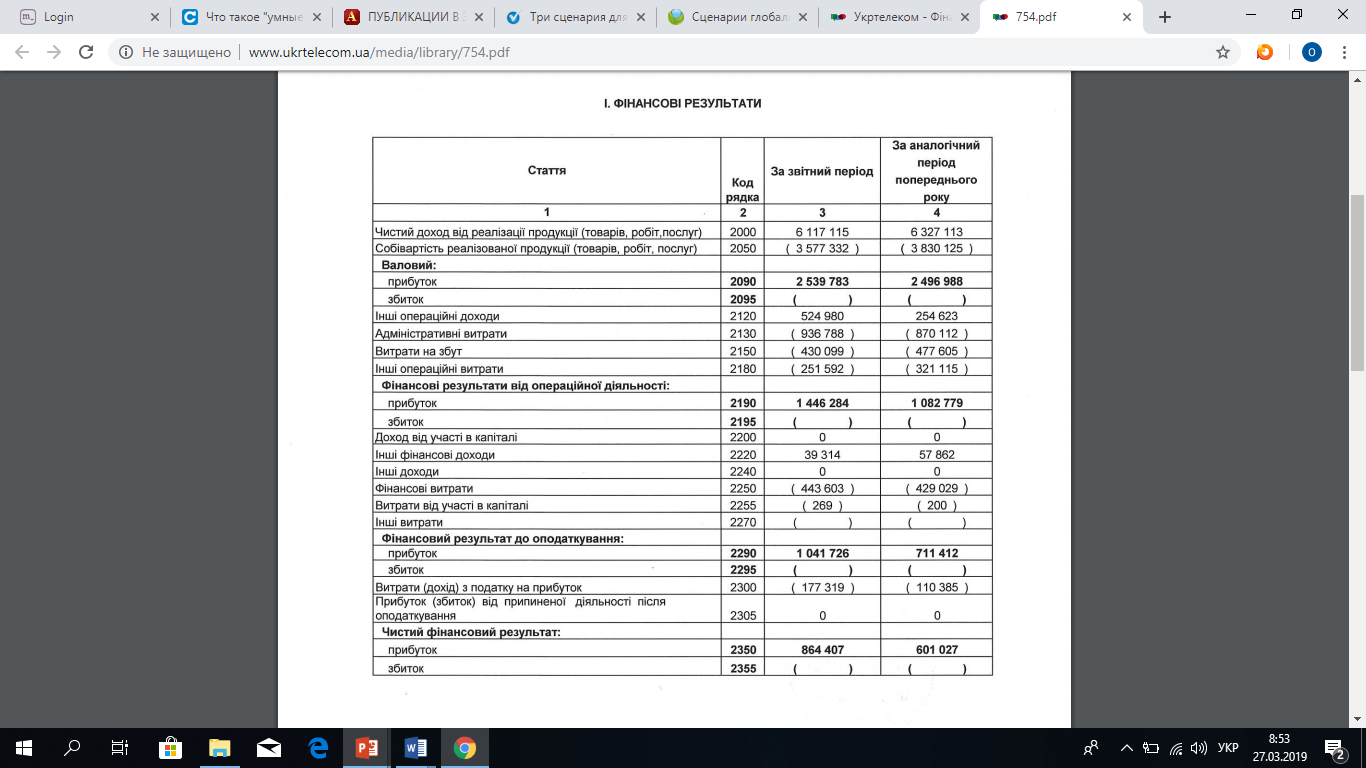 2017         2016
ЗВІТ ПРО
ФІНАНСОВІ
РЕЗУЛЬТАТИ
ПАТ «УКРТЕЛЕКОМ»
ЗА
2017 РІК
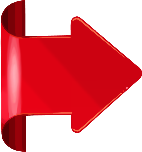 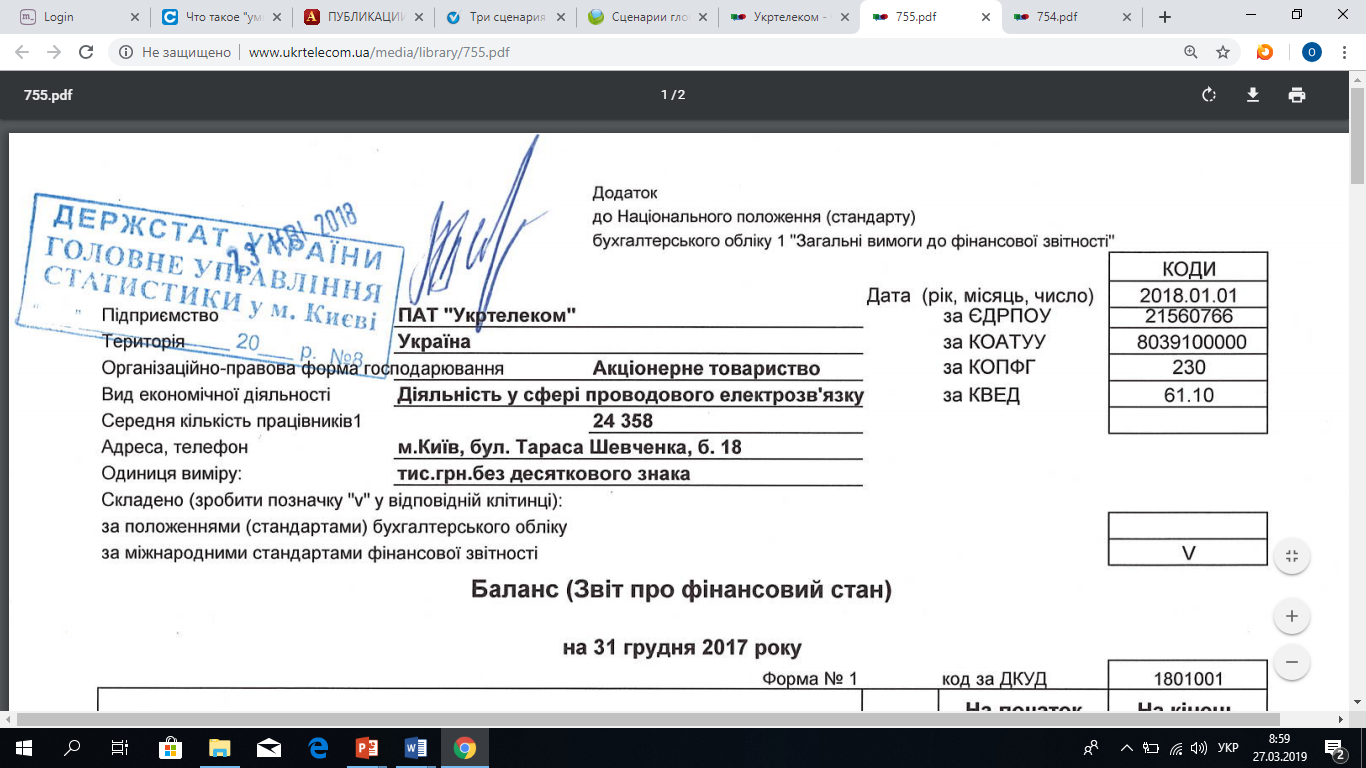 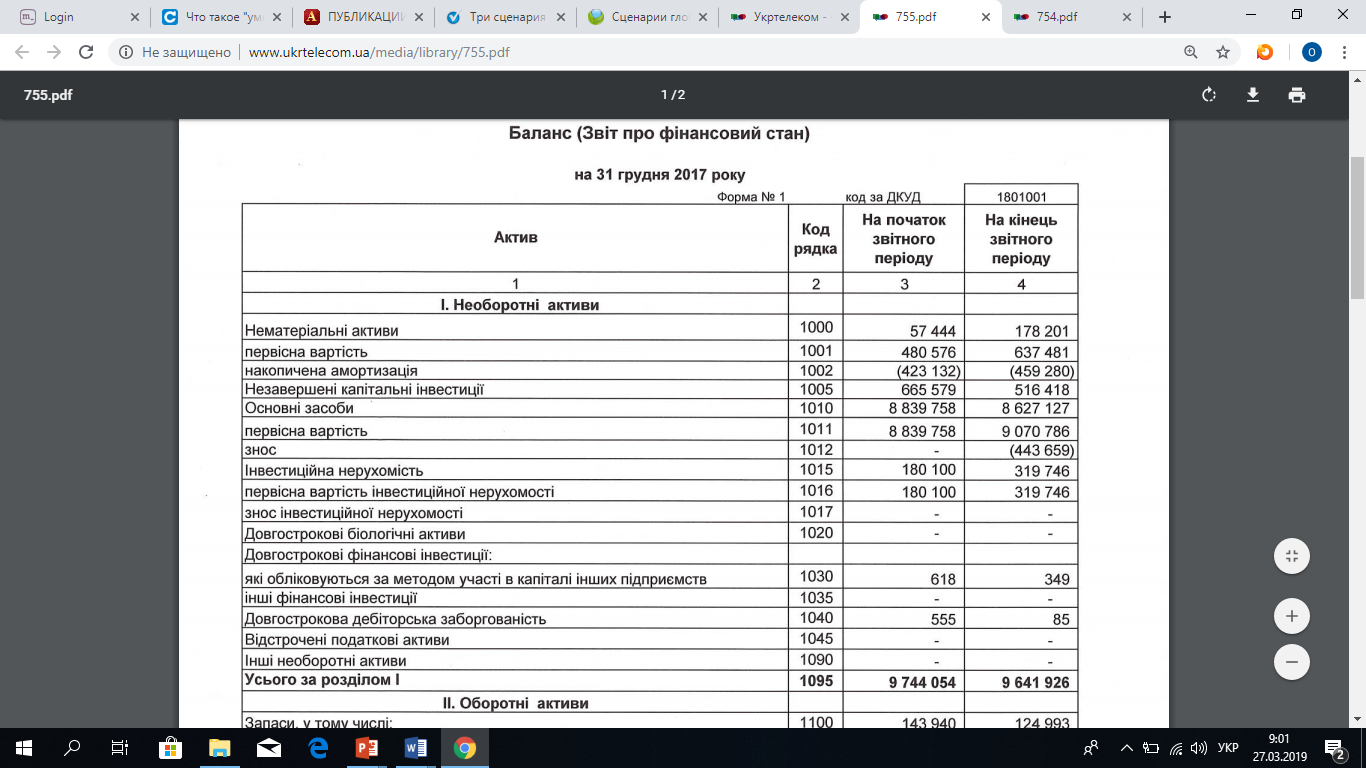 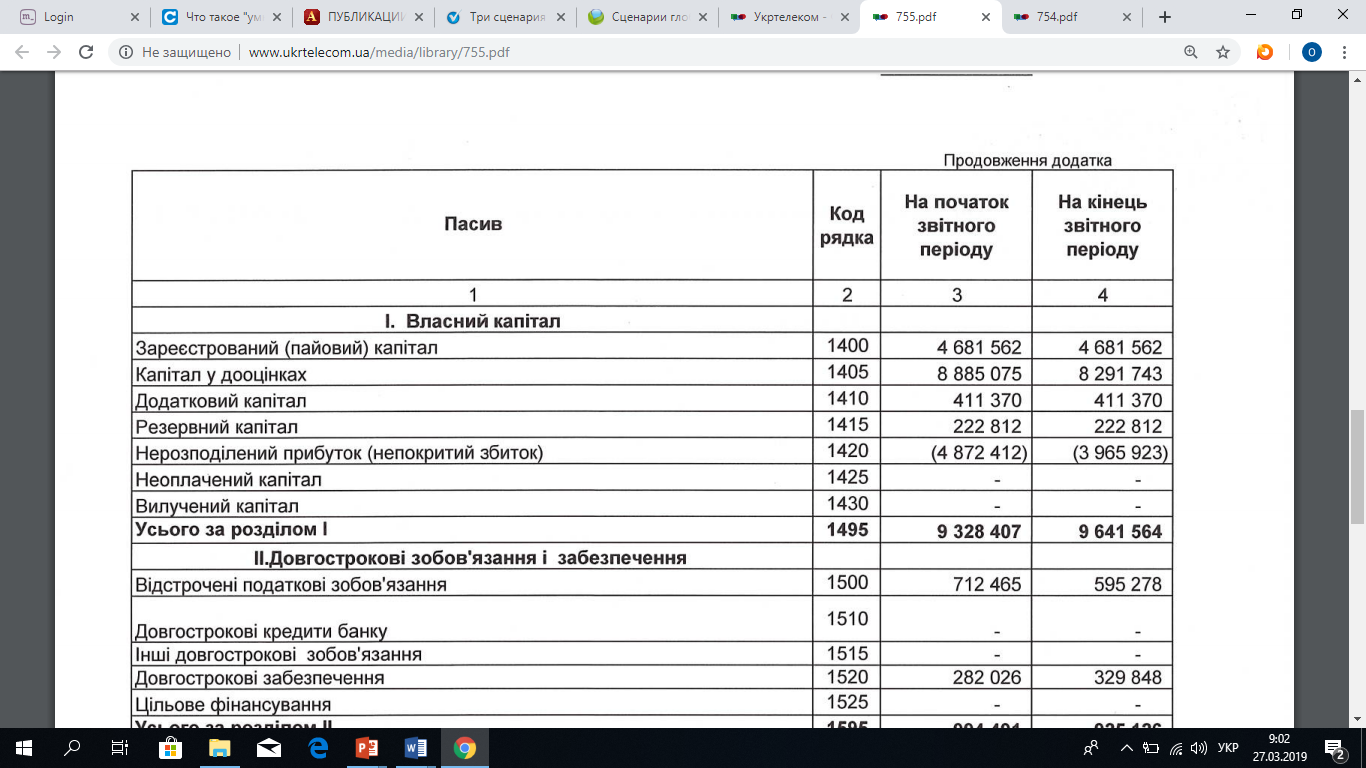 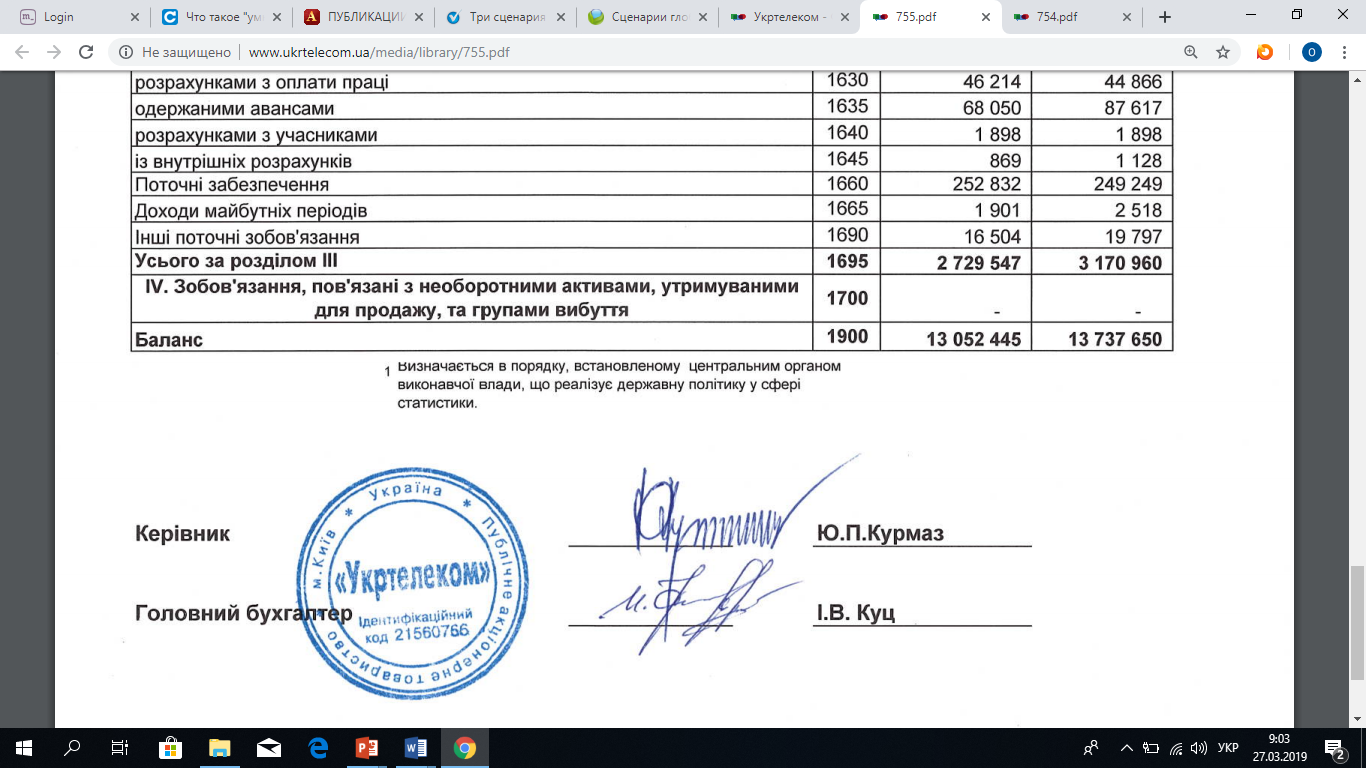 Рентабельність доходів і витрат
Рентабельність одиниці реалізованої продукції (Рі, %)


Рентабельність поточних витрат (РПВ, %)
Обґрунтування планового обсягу прибутку підприємства  здійснюється з використанням таких методів
прямого розрахунку, 
цільового формування, 
нормативного, 
екстраполяції, 
"CVP", 
імітаційного моделювання.
Фінансовий результат 
до оподаткування
−
Податкові платежі з прибутку відповідно 
до чинного законодавства
=
Чистий прибуток
Фонд нагромадження
(капіталізація 
прибутку)
Відрахування у фонди, передбачені чинним законодавством і статутом
Фонд 
споживання
Основні напрями розподілу прибутку підприємства